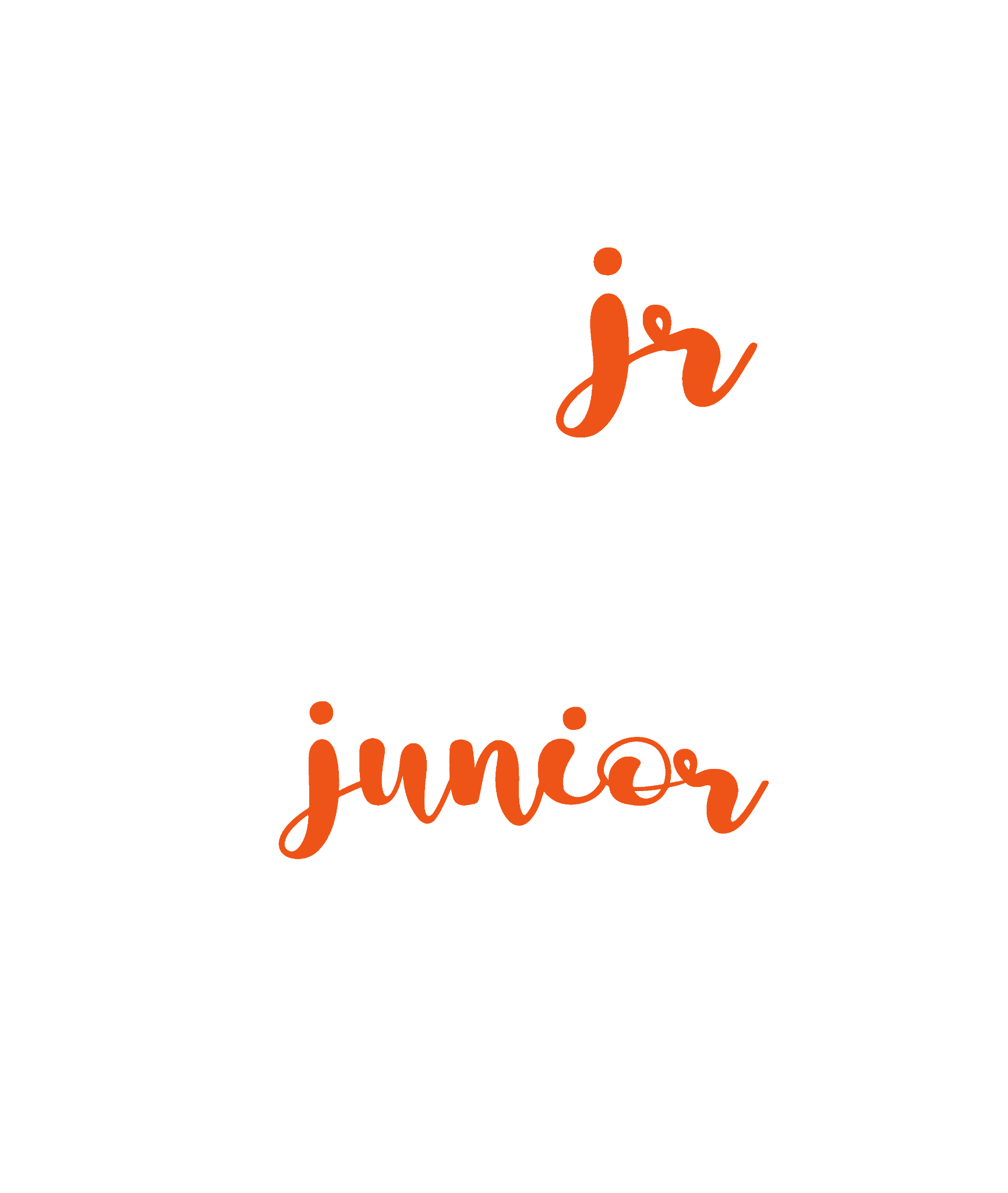 2025
Design Report
‹#›
TEAM INFO
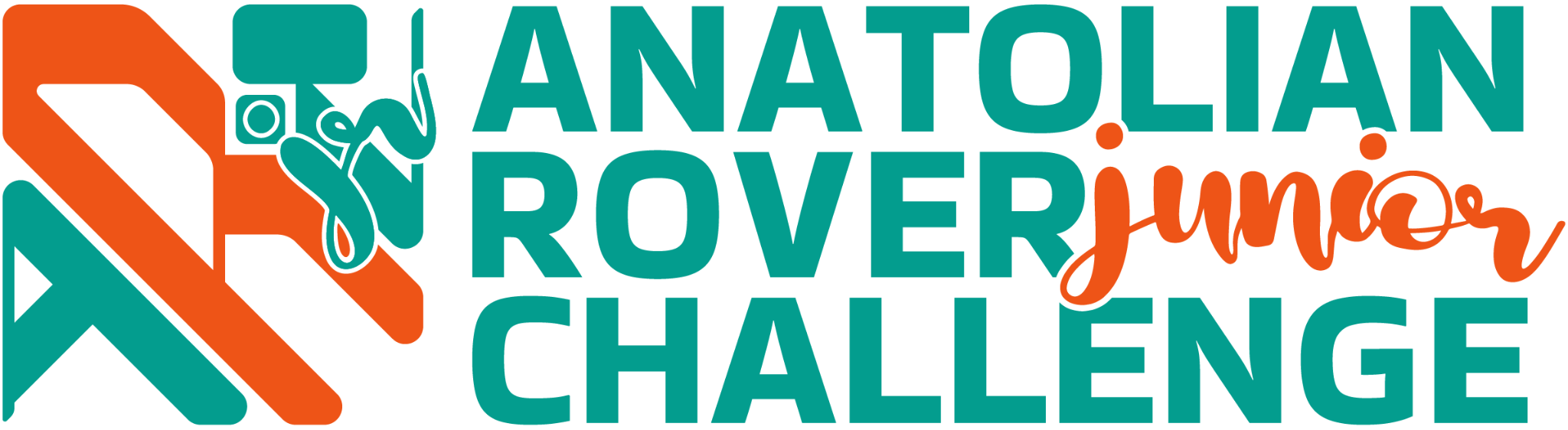 Team Name:
Name of the team and if applies,
name of the rover.
Contact:
Contact information and
social media links of the team.
‹#›
TEAM INFO
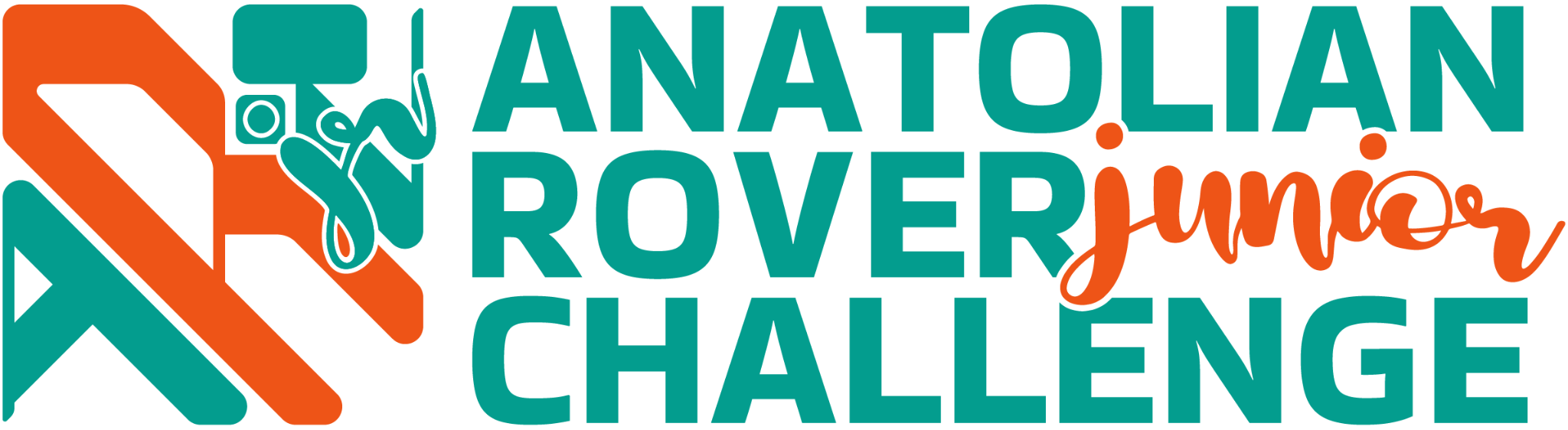 Academic
Institution:
Name and address of the affiliated academic institution.
Academic
Consultant:
Name, affiliated academic institution and contact information of academic consultant.
‹#›
TEAM INFO
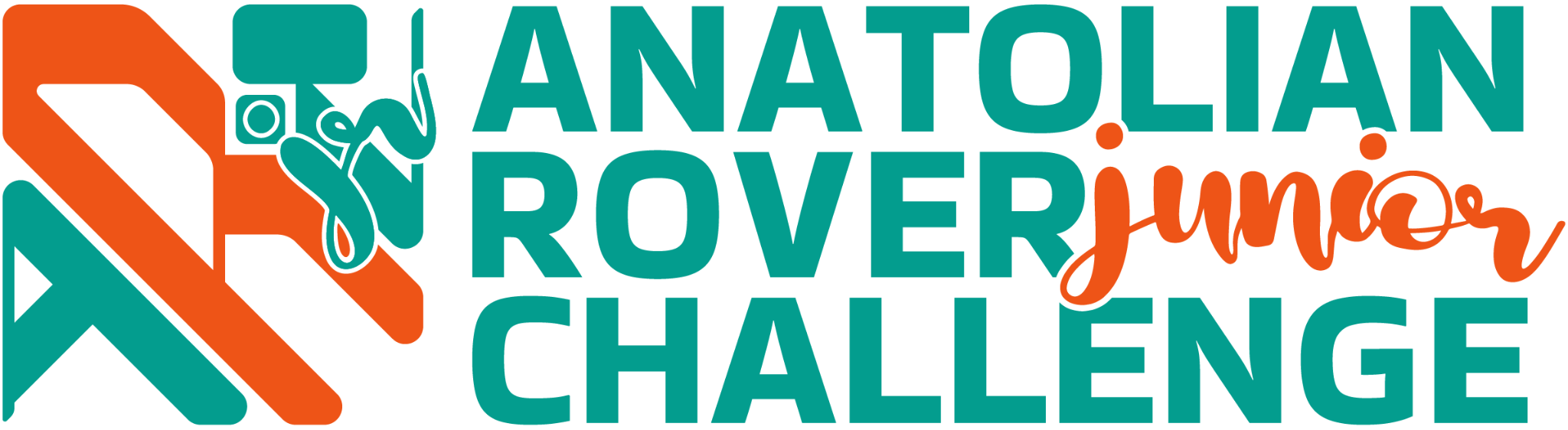 History of
the Team:
A paragraph of teams history including foundation date, attended competitions and experience.
‹#›
TEAM INFO
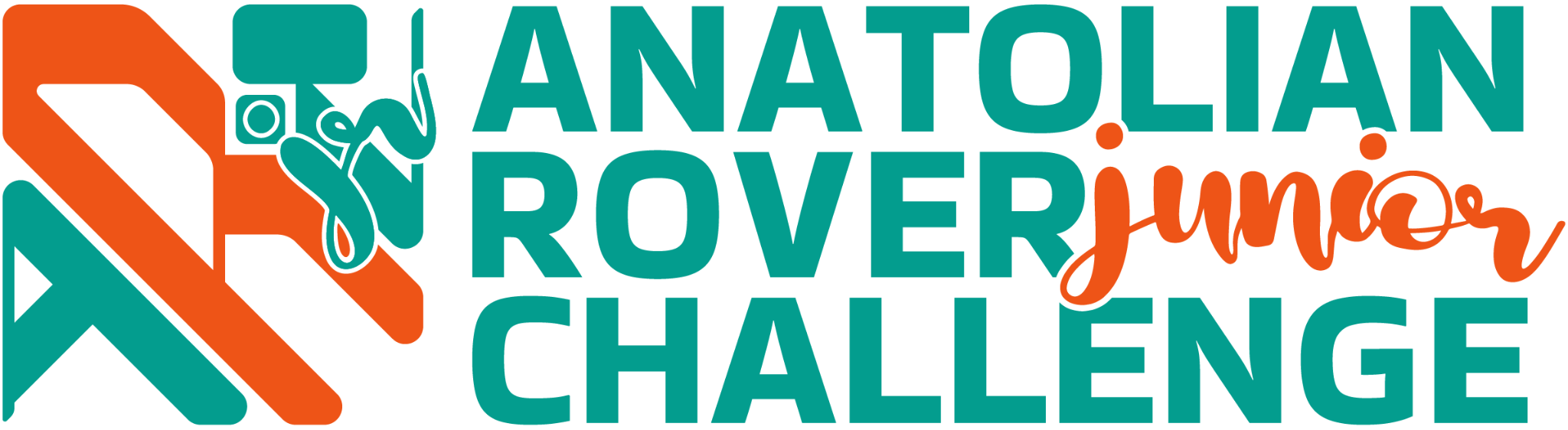 Team Photo
A photo/screenshot of the whole or part of the team.
‹#›
MANAGEMENT
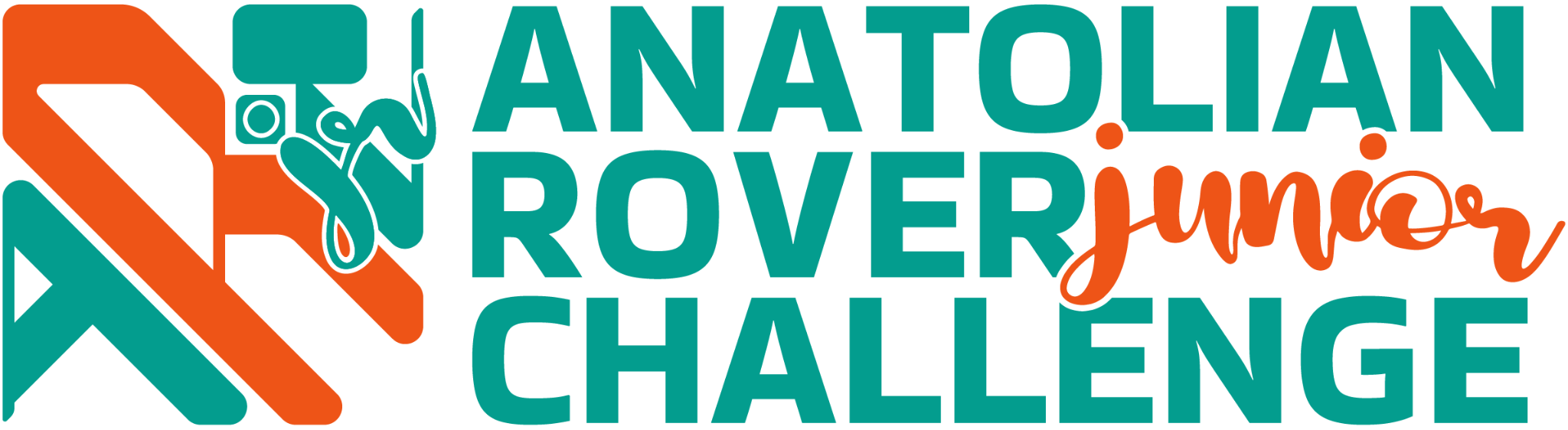 Team
Formation:
How is the team workforce structured? (2-3 sentences) Include a graphic to explain the structure as well.
A table of active members including following information: Name, University Major*, and duty in the team.
* University majors should be written without abbreviations.
‹#›
ROVER DESIGN
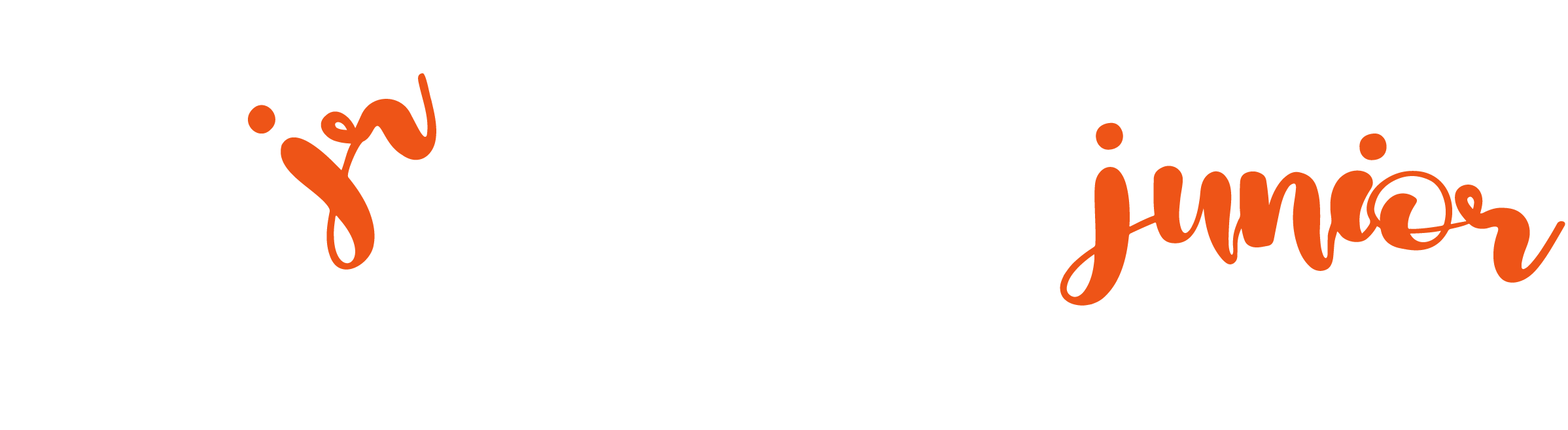 Mobility
System:
What is used? Describe the system  
(3-5 sentences)
Unique points and inspirations  
(3-5 sentences)
Why the system is chosen? What are the considerations? What are weaknesses and strengths? 
(3-5 sentences)
‹#›
ROVER DESIGN
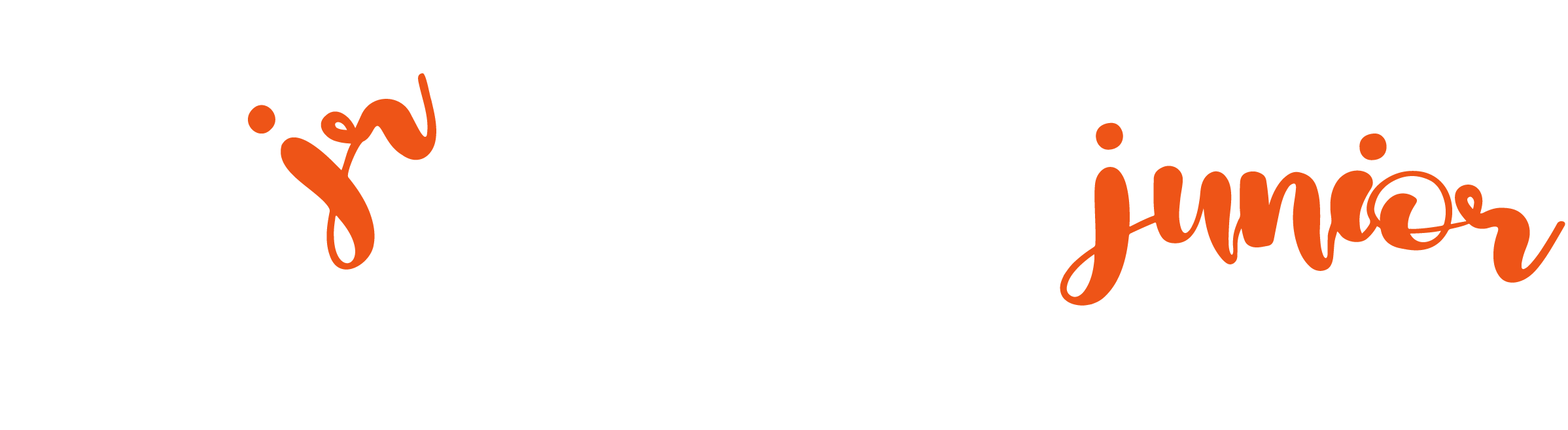 Electronics and power system:
What is used? Describe the system  
(3-5 sentences)
Unique points and inspirations  
(3-5 sentences)
Why the system is chosen? What are the considerations? What are weaknesses and strengths? 
(3-5 sentences)
‹#›
ROVER DESIGN
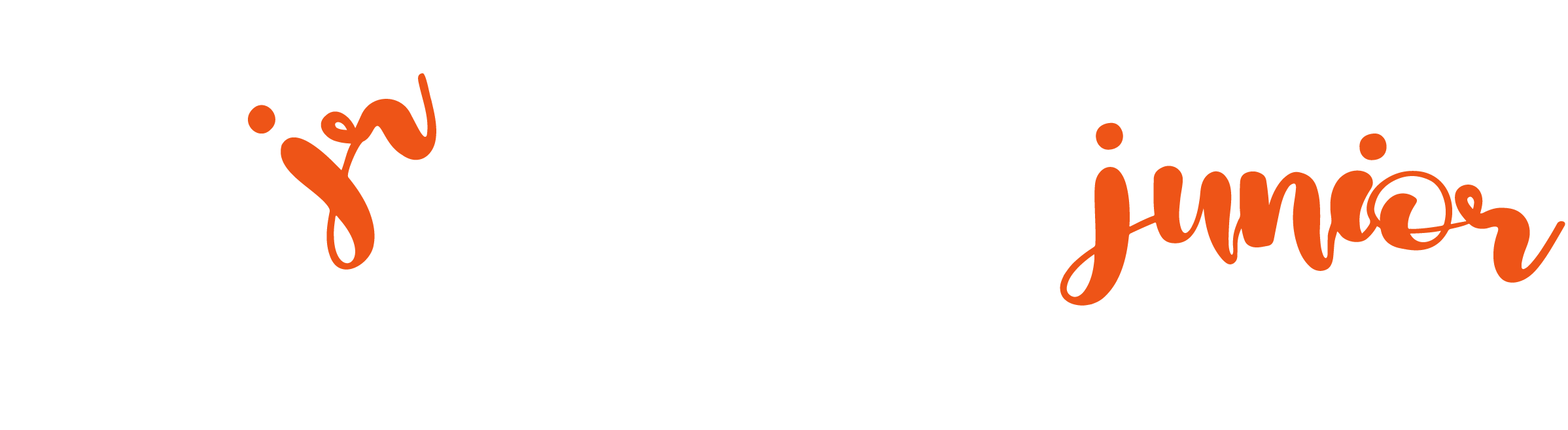 Manipulation system:
What is used? Describe the system  
(3-5 sentences)
Unique points and inspirations  
(3-5 sentences)
Why the system is chosen? What are the considerations? What are weaknesses and strengths? 
(3-5 sentences)
‹#›
ROVER DESIGN
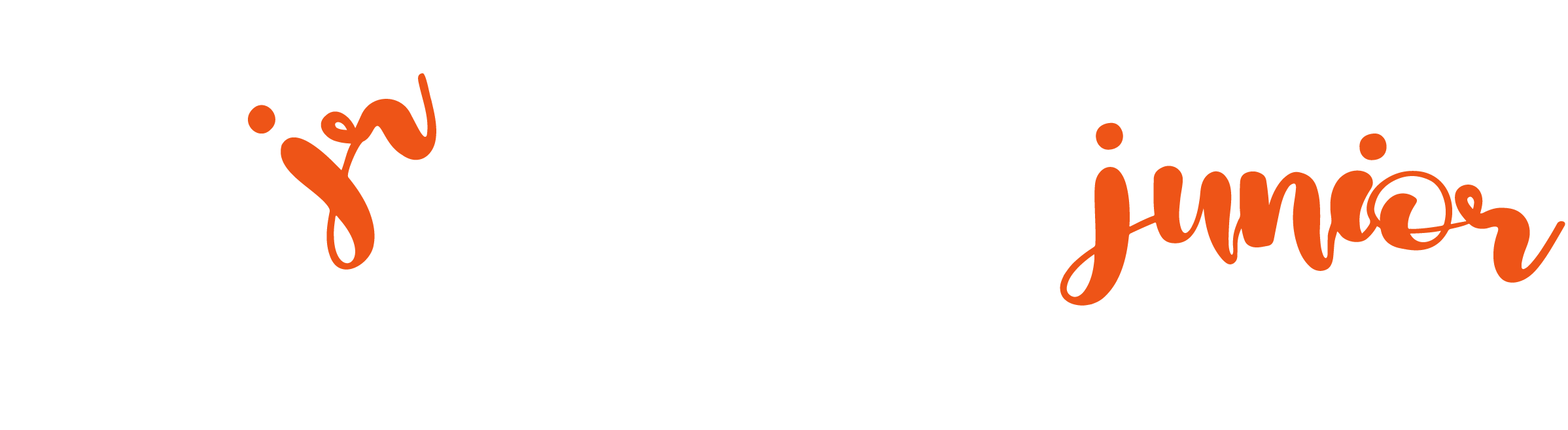 Science Payload:
What is used? Describe the system  
(3-5 sentences)
Unique points and inspirations  
(3-5 sentences)
Why the system is chosen? What are the considerations? What are weaknesses and strengths? 
(3-5 sentences)
‹#›
ROVER DESIGN
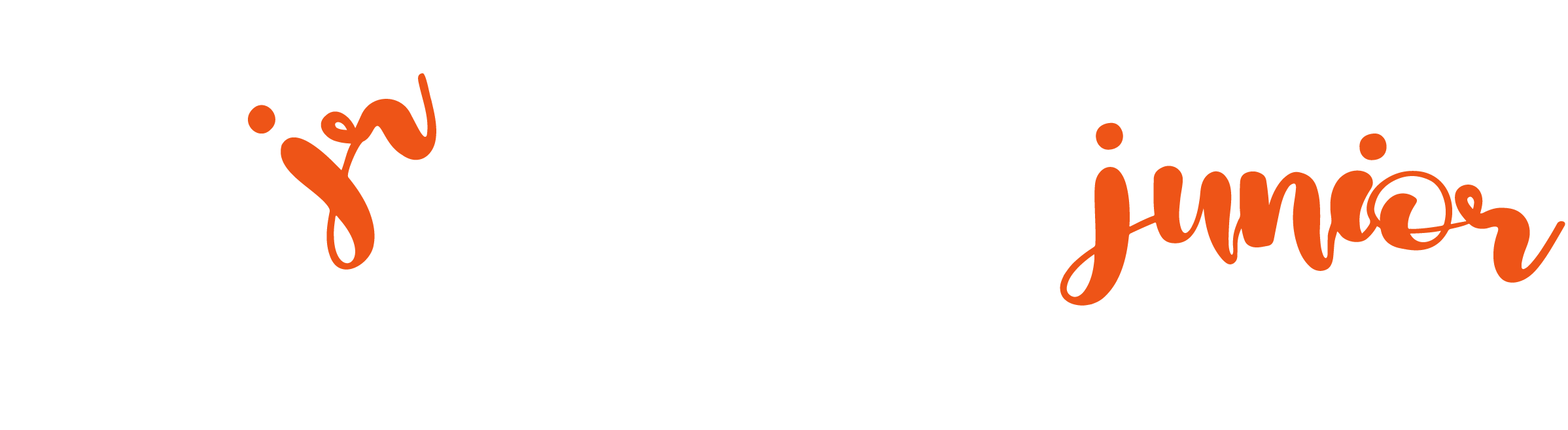 Autonomous Subsystem:
What is used? Describe the system  
(3-5 sentences)
Unique points and inspirations  
(3-5 sentences)
Why the system is chosen? What are the considerations? What are weaknesses and strengths? 
(3-5 sentences)
‹#›
ROVER DESIGN
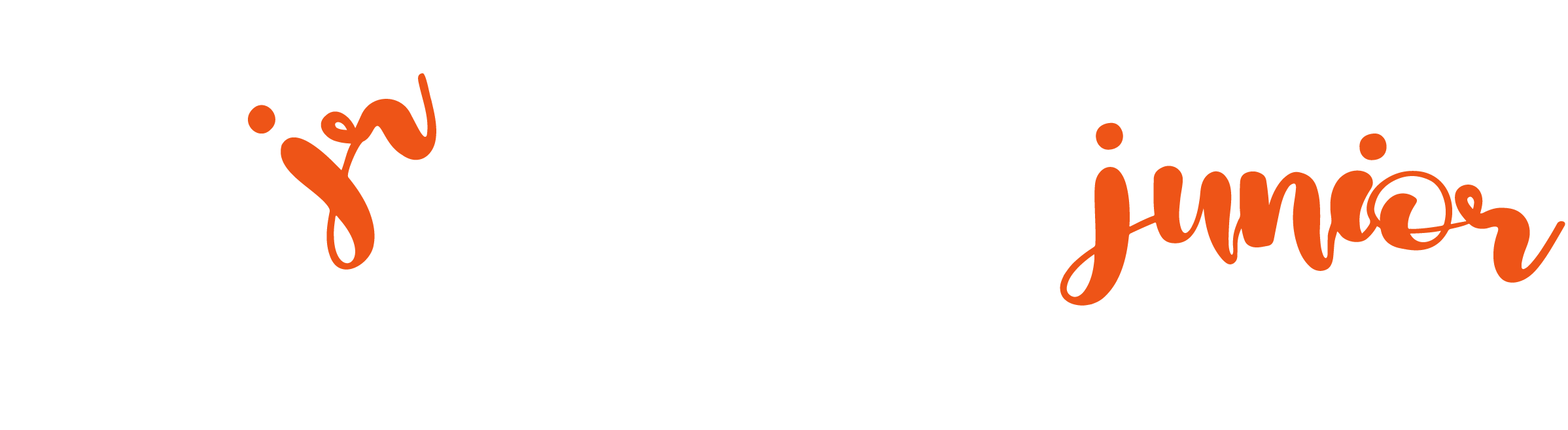 Drilling Subsystem:
What is used? Describe the system  
(3-5 sentences)
Unique points and inspirations  
(3-5 sentences)
Why the system is chosen? What are the considerations? What are weaknesses and strengths? 
(3-5 sentences)
‹#›